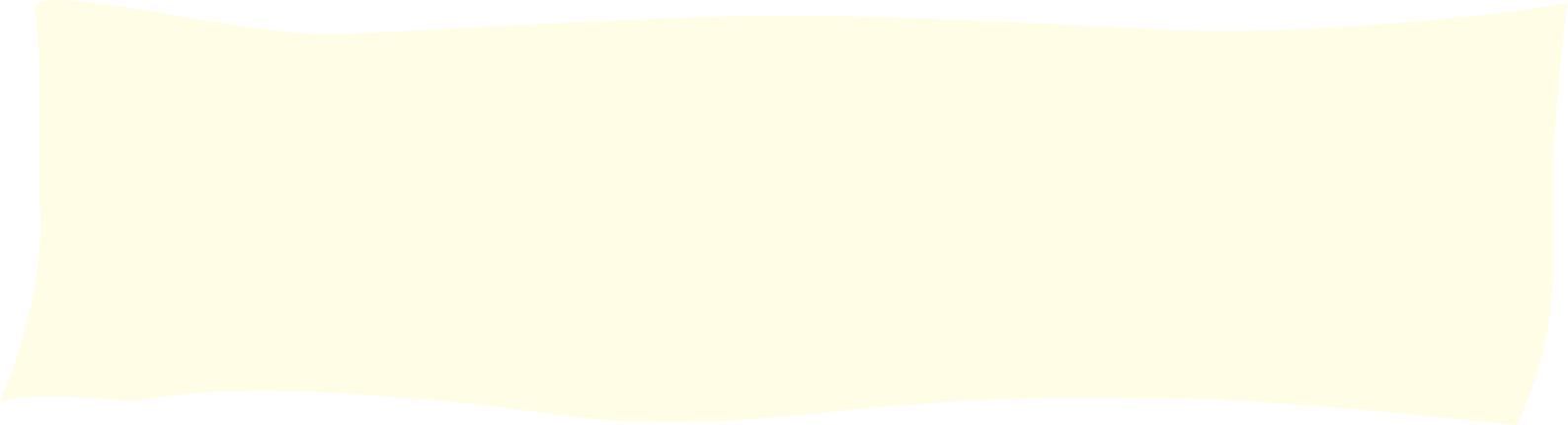 新　てまり
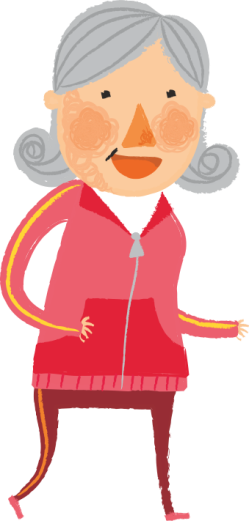 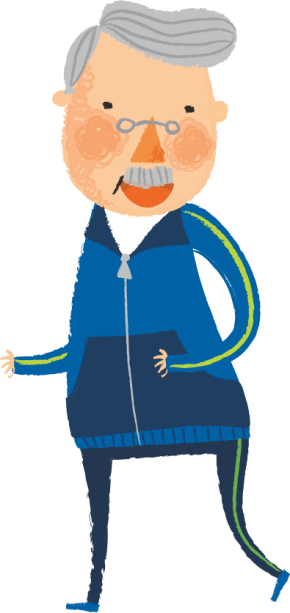 元気に開催中！
スタッフの心のこもった手作りランチでおもてなし！
場所：下米田交流センター
時間：１０時から２時　参加費　500円
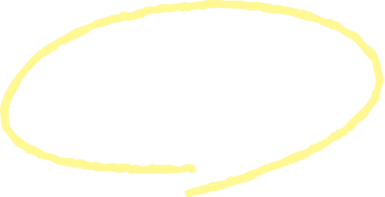 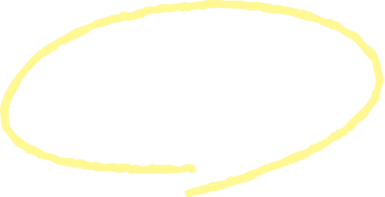 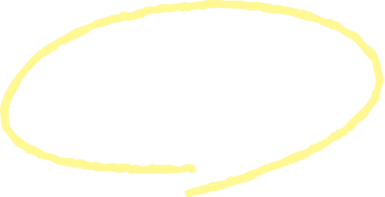 どなたでも来ていただけます！
季節にあわせた　　行事イベントも！
ゆっくり食べて、
楽しくおしゃべり
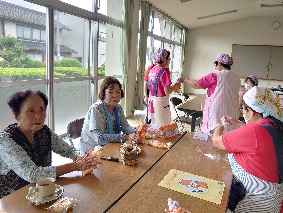 ほうば寿司
◆今後のスケジュール◆
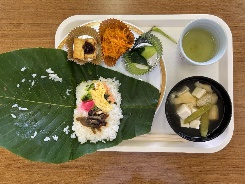 １１月７日(火)　　ひまわり座
　　　　　　　　　　踊りの披露
１２月５日（火）　　クリスマス会
　　　　　　　　　　下米田保育園の園児
１月　　　お休み　

２月６日（火）　　お楽しみ会
　　　　　　　　　　下米田保育園の園児
３月５日（火）　　未定です
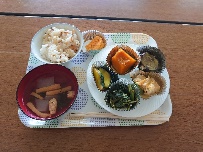 防災メニュー
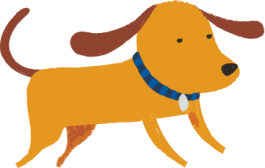 お友達も誘ってきてくださいね～！待っています！！
0574-25-2714
連絡先：下米田連絡所